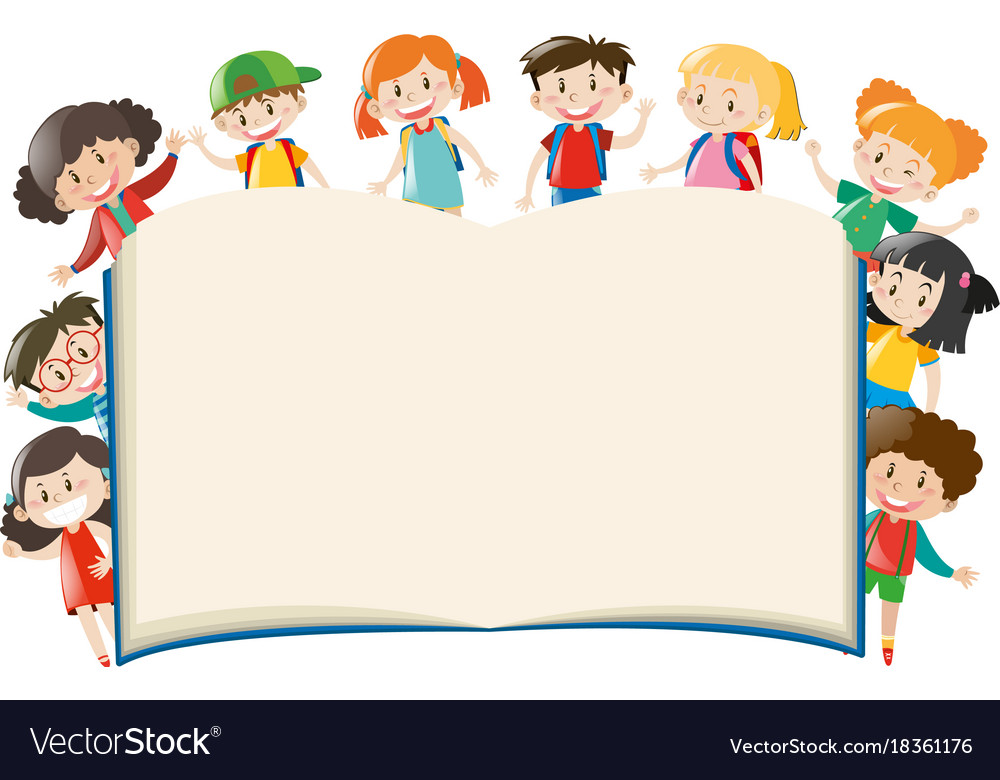 ĐỒNG HỒ - THỜI GIAN
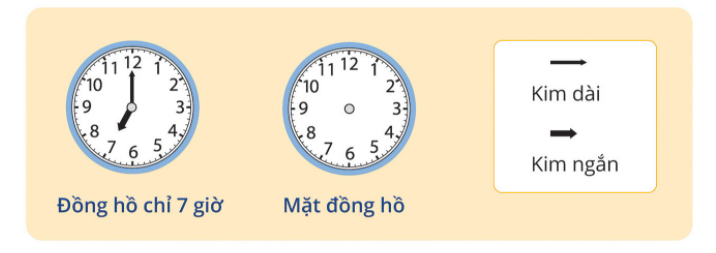 Thực hành xem đồng hồ.
5 giờ
2 giờ
10 giờ
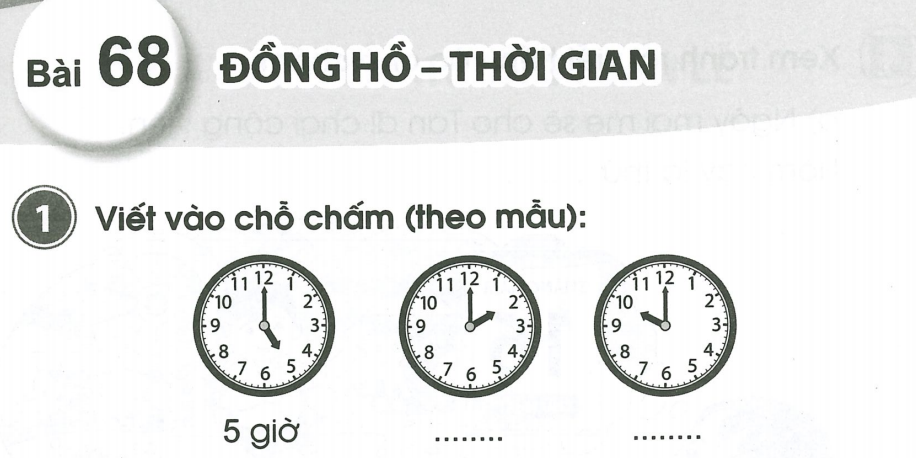 2 giờ
10 giờ
2. Nối mỗi hình vẽ với đồng hồ thích hợp ( theo mẫu)
3. a, Vẽ thêm kim ngắn vào mỗi đồng hồ cho thích hợp
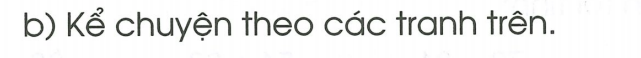